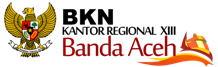 ASOKAYA
APLIKASI SENTRAL OPERASIONAL KANTOR MAYA
PENDAHULUAN
Asokaya adalah sebuah sistem aplikasi bertujuan guna memangkas alur dalam proses pengusulan pelayanan kepada BKN, aplikasi ini berbasis WEB sehingga dapat diakses secara online dan tidak membutuhkan spesifikasi perangkat khusus pada level pengguna (client) dalam hal ini BKD/BKPP/Biro Kepegawaian
Aplikasi ini adalah bentuk lain dari PPT (Pusat Pelayanan Terpadu) yang dirancang agar dapat mensetralisasi data pelayanan yang masuk ke Kanreg XIII untuk selanjutnya disalurkan ke bidang terkait, dengan ini seluruh data pelayanan dapat dipantau secara langsung mulai dari level pimpinan hingga pegawai yang bersangkutan.
MANFAAT
Memangkas birokrasi alur pengusulan berkas
Meminimalisir penggunaan kertas dengan harapan secara perlahan dapat menghilangkan sama sekali penggunaan kertas dalam alur INPUT dan PROSES
Menghilangkan sebagian persyaratan yang sifatnya tidak berubah seperti SK CPNS, SK PNS dll.
Menghindari pengurusan yang berbelit dan harus datang berkali-kali guna melengkapi berkas yang kurang.
Membantu menyempurnakan arsip dokumen elektronik pada Tata Naskah.
Mewujudkan pelayanan yang transparan, sehingga BKD/BKPP dan Pegawai yang bersangkutan dapat memantau status pengurusan berkasnya melalui website resmi Kantor Regional XIII BKN Aceh.
ALUR PROSES
BKN
BKD
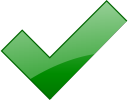 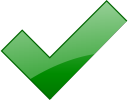 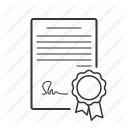 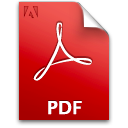 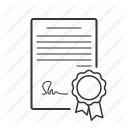 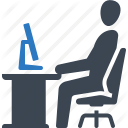 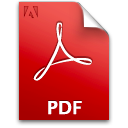 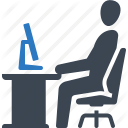 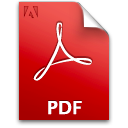 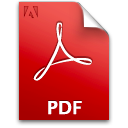 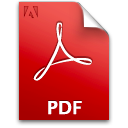 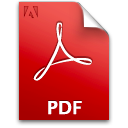 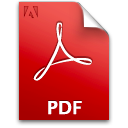 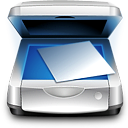 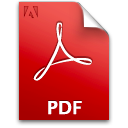 Admin Kanreg memeriksa kelengkapan Dokumen Elektronik (Tetap/Berubah)
Admin BKD menginput usul pelayanan:
No Usul
Listing Pegawai
Scan Persyaratan Tetap *
Scan Persyaratan Berubah **
Kirim Ke Kanreg
-----------------------------------
*)   Dokumen tetap seperti SK CPNS, SK PNS dll(proses ini hanya dilakukan saat pertama kali melakukan proses pelayanan, untuk pelayanan selanjutnya hanya perlu melampirkan dokumen yang sifatnya berubah)
**) Dokumen berubah seperti SKP, DUPAK dll
YA
TIDAK
Admin Kanreg membuat penomoran agenda
Tim Teknis Memproses di SAPK atau Aplikasi Pendukung Seperti Karis Karsu
Proses Cetak dan Penandatangan
Finishing
NOTIFIKASI SELESAIVIA ANDROID
INTEGRASI SISTEM
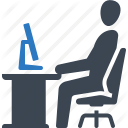 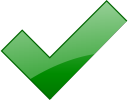 Aplikasi android sebagai sumber data bagi pegawai kanreg, data pelayanan, persyaratan, statistik dll.
OPERATOR
PNS Cek Langsung status usul melalui website Kanreg dengan memasukkan nip atau nomor usul untuk data kolektif
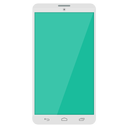 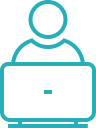 ASOKAYA
1.0
PEGAWAI KANREG
PNS
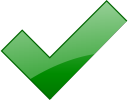 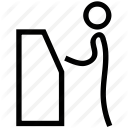 Tamu yang datang ke kantor dapat melihat status kepegawaiannya, status usul dan informasi lainnya.
Proses filter usul pegawai yang terpidana melalui aplikasi TIMPAN (Teknologi Informasi Manajemen Pidana Jabatan)
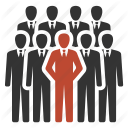 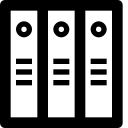 PNS Tipikor
STANDING PC
Berkas yang sudah pernah discan akan diarsipkan ke aplikasi SAMAN (Sistem Aplikasi Manajemen Naskah)
PERANGKAT SERVER
PERANGKAT ASOKAYA (KARPEG)
Sebagai Pilot Project Asokaya akan dimulai dari salah satu pelayanan di Bidang Mutasi yaitu Cetak Karpeg, Karis dan Karsu, untuk modul ini dibutuhkan pendukung tambahan yaitu PRINTER dan BLANKO (ID CARD)
TIME SCHEDULE
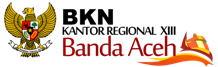 TERIMA KASIH